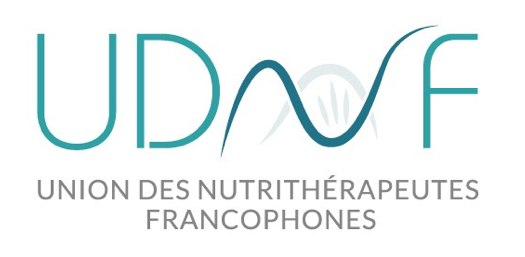 Cas pratique
Usage Nutrithérapeute
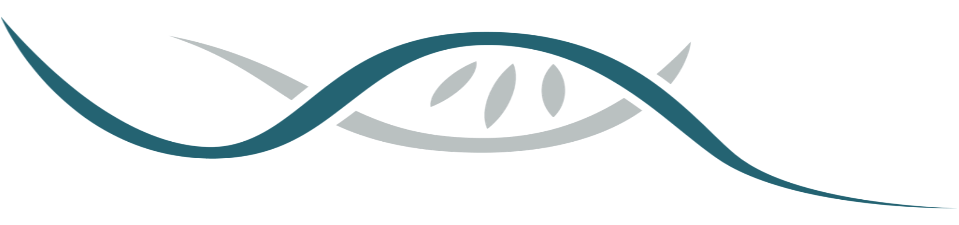 XXXX
Par xxx (pas obligatoire)
Date xxx
[Speaker Notes: Références Photos
Photo : Pierre Van Vlodorp]
Anamnèse
Sexe : 
Age : 

Description des plaintes 
Xx
xx
Propositions de biologies complémentaires / autre
Note 
analyses pas une obligation
Peut aussi être un questionnaire…
xx
Conseils alimentaires
xx
Autres Conseils
Ex activités physiques, gestion du stress…
Conseils autres interventions co-thérapeutiques
Ex kyné, psy…
Conseils compléments alimentaires
Note 
Marques
Doses
Périodes…
Résultats
Note 
Intéressant aussi de mentionner ce qui n’a pas marché ou si problème(s) rencontré(s) par exemple avec un complément …
xx